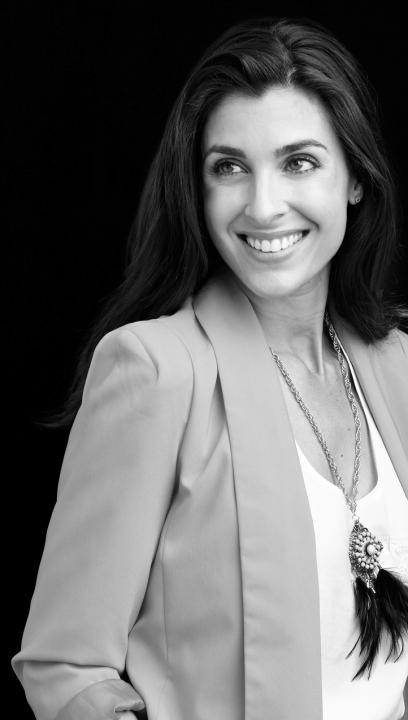 Magazine ireland
Data to November 2014
Nielsen Ireland
AD PRESSURE – All media
Total Press Year-To-Date trends (+0.6% - note Jan-Nov) - still behind All Media (+3.8%)
YTD Ad Spend
Magazines
€23.1MEUR
-3.0MEUR
-11.6%
Total Press
€307.0MEUR
+1.8MEUR
+0.6%
Total All Media
€736.3MEUR
+26.8MEUR
+3.8%
Source: Nielsen Ad Spend data –  YTD data to November 2014.    Latest 3 months data includes Sep 2014– Nov 2014.
AD PRESSURE – total press
Magazines YTD spend = €23.1m (Jan-Nov ‘14)
YTD Ad Spend
Magazines
€23.1MEUR
-3.0MEUR
-11.6%
Regionals
€81.6MEUR
+2.0MEUR
+2.5%
Nationals
€202.2MEUR
+2.8MEUR
+1.4%
Source: Nielsen Ad Spend data – YTD data to November 2014.    Latest 3 months data includes Sep 2014-Nov 2014.